Thứ sáu ngày 9 tháng 9 năm 2022

Luyện từ và câu

Luyện tập về 
cấu tạo của tiếng
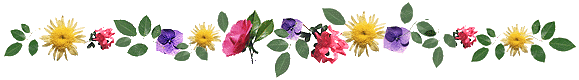 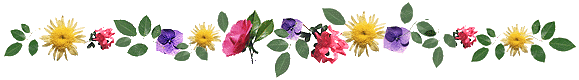 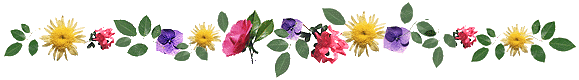 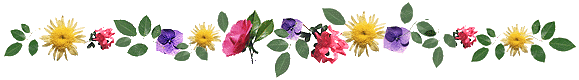 LUYỆN TẬP VỀ
CẤU TẠO CỦA TIẾNG
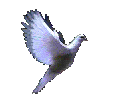 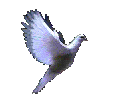 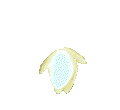 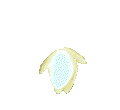 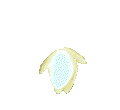 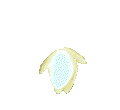 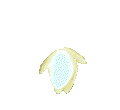 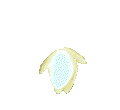 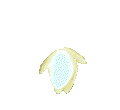 Bài 1:  Phân tích cấu tạo của từng tiếng trong câu tục ngữ dưới đây:
       
    Khôn ngoan đối đáp người ngoài
Gà cùng một mẹ, chớ hoài đá nhau.
khôn
ngoan
đối
đáp
người
ngoài
gà
cùng
một
mẹ
chớ
hoài
đá
nhau
Bài 1: Phân tích cấu tạo của từng tiếng trong câu tục ngữ dưới đây:
            Khôn ngoan đối đáp người ngoài
        Gà cùng một mẹ, chớ hoài đá nhau.
Bài 2 . Tìm những tiếng bắt vần với nhau trong câu tục ngữ :
Khôn ngoan đối đáp người ngoài
Gà cùng một mẹ chớ hoài đá nhau.
ngoài
hoài
Hai tiếng ngoài – hoài bắt vần với nhau, giống nhau cùng có vần oai.
Bài 3. Cặp tiếng có vần giống nhau hoàn toàn:
Chú bé loắt choắt
Cái xắc xinh xinh
      Cái chân thoăn thoắt
              Cái đầu nghênh nghênh .
choắt
thoắt
Bài 3. Cặp tiếng có vần giống nhau không hoàn toàn:
Chú bé loắt choắt
Cái xắc xinh xinh
      Cái chân thoăn thoắt
              Cái đầu nghênh nghênh .
xinh
nghênh
Bài 4. Qua hai bài tập trên em hiểu thế nào là hai tiếng bắt vần với nhau ?
Hai tiếng bắt vần với nhau là hai tiếng có phần vần giống nhau - giống nhau hoàn toàn hoặc không hoàn toàn.
Ví dụ:
- Lá trầu khô giữa cơi trầu
    Truyện Kiều gấp lại trên đầu bấy nay.
- Hỡi cô tát nước bên đàng
Sao cô múc ánh trăng vàng đổ đi.
trầu
đầu
đàng
vàng
Bài 5. Giải câu đố sau:
            Bớt đầu thì bé nhất nhà
      Đầu đuôi bỏ hết thì ra béo tròn.
            Để nguyên mình lại thon thon
      Cùng cậu trò nhỏ lon ton tới trường.
                           ( Là chữ gì ?)
út
ú
bút
Ghi nhớ:
 Mỗi tiếng thường có ba bộ phận: Âm đầu, vần, thanh.
 Tiếng nào cũng phải có vần và thanh. Có tiếng không có âm đầu.
CÁC EM XEM LẠI GHI NHỚ BÀI:CẤU TẠO CỦA TIẾNG.
CHUẨN BỊ BÀI CHO TIẾT SAU
CHÚC CÁC EM HỌC TẬP TỐT !